КОМАНДА «ЭСТУС»
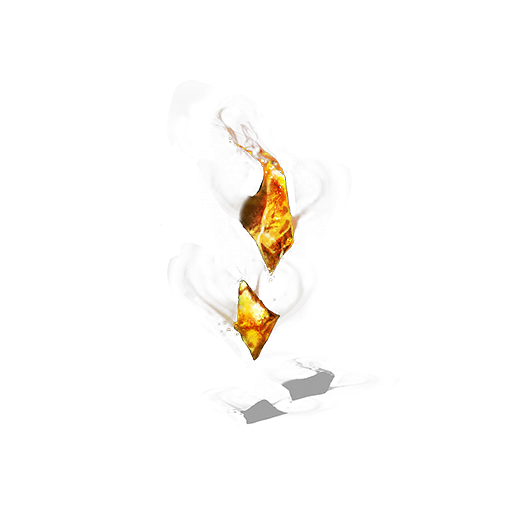 ПРОЕКТ ТОРГОВОЙ СТРАТЕГИИТинькофф«Супер 100»
СОСТАВ КОМАНДЫ
Цели проекта
Разработка торговой стратегии для работы на валютном рынке с высоким процентом успешных сделок - не менее 60%
Обучение как минимум двух заинтересованных лиц торговле по данной стратегии – за 60 дней
Миссия проекта:
Воспитание финансовой грамотности у обучающихся
План выполнения проекта
СЕТЕВОЙ ГРАФИК ПРОЕКТА
Анализ существующих методов
Метод заключения сделок
Метод распределения средств
1
2
1
2
Выбор инструментов для работы
Анализ результатов
Обучение стратегии
2
44
Практика
1
Теоретическое обучение
6
1
Завершение
КЛЮЧЕВЫЕ ЗАИНТЕРЕСОВАННЫЕ СТОРОНЫ
1 – Преподаватель

2 – Обучающиеся

3 – Лица, имеющие опыт торговли

4 – Разработчики средств 
автоматической торговли
Влияние на оценку деятельности
4
пренебречь
3
учитывать по
 возможности
слабое
2
искать баланс
1
нацеливаться
сильное
сильное
слабое
Влияние на деятельность
УПРАВЛЕНИЕ ЗАИНТЕРЕСОВАННЫМИ СТОРОНАМИ
A – Разработчики средств 
автоматической торговли

B – Лица, имеющие опыт торговли

C – Преподаватель

D – Обучающиеся
УРОВЕНЬ ИНТЕРЕСА
НИЗКИЙ
ВЫСОКИЙ
СЛАБАЯ
ВЛАСТЬ
СИЛЬНАЯ
ОСНОВЫ СТРАТЕГИИ PRICE ACTION
ПАТТЕРНЫ PRICE ACTIONПИН - БАР
ПАТТЕРНЫ PRICE ACTIONПОГЛОЩЕНИЕ
ОСНОВЫ СТРАТЕГИИКОЛЕБАНИЯ ЦЕНЫ
Рабочий график. Валютная пара EUR/USD (M30)Платформа Tradingview
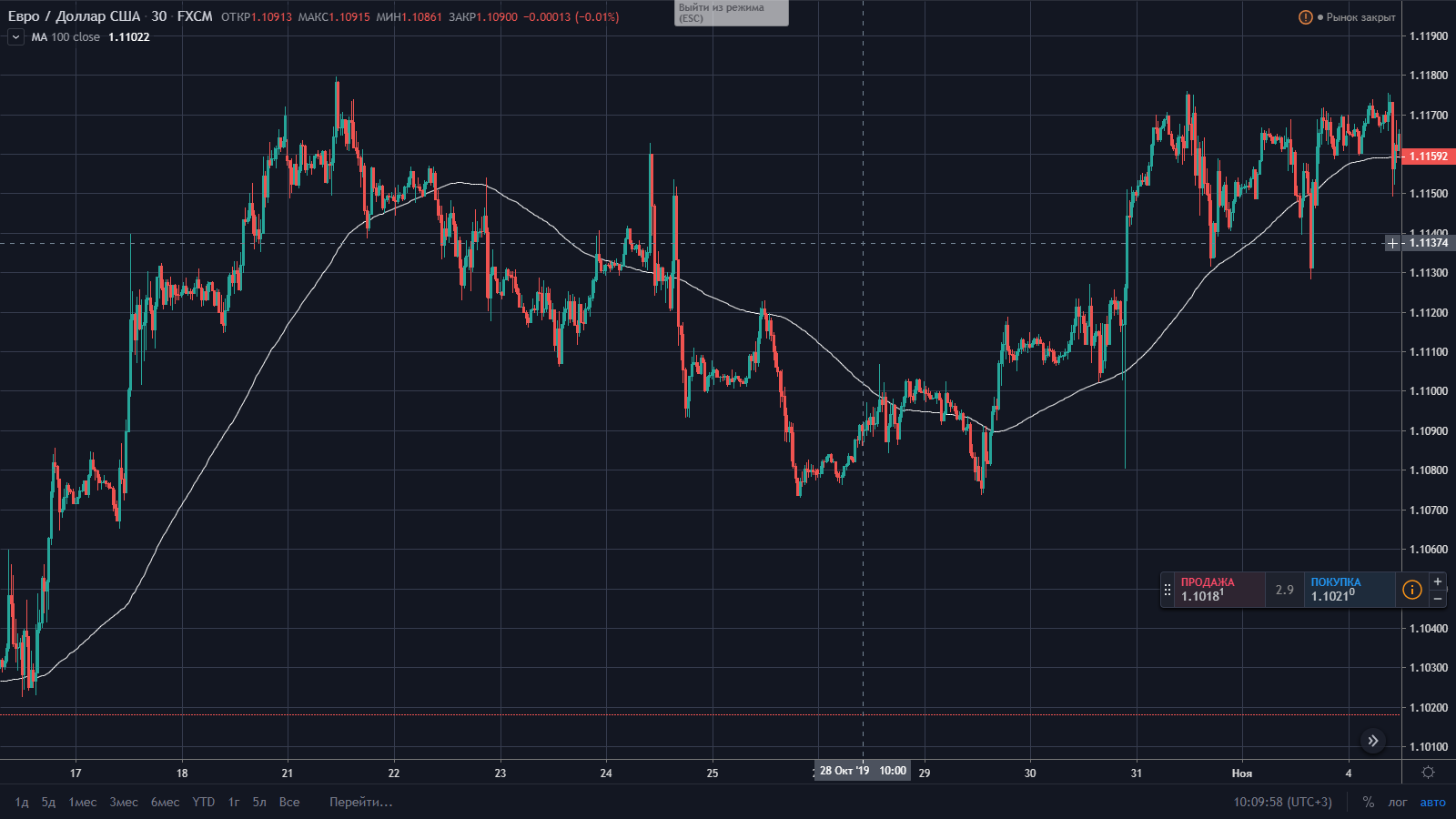 Статистика (H1)
Статистика (H4)
Анализ результатов(за 44 дня практики)
Итоги
Проект достиг поставленных целей – прибыльных сделок 87,5% из 60% требуемых.

Проект завершен в установленные строки – за 60 дней

Разногласий в команде не наблюдалось

Участники получили знания о торговле на валютном рынке и применили их на практике
СПАСИБО ЗА ВНИМАНИЕ!
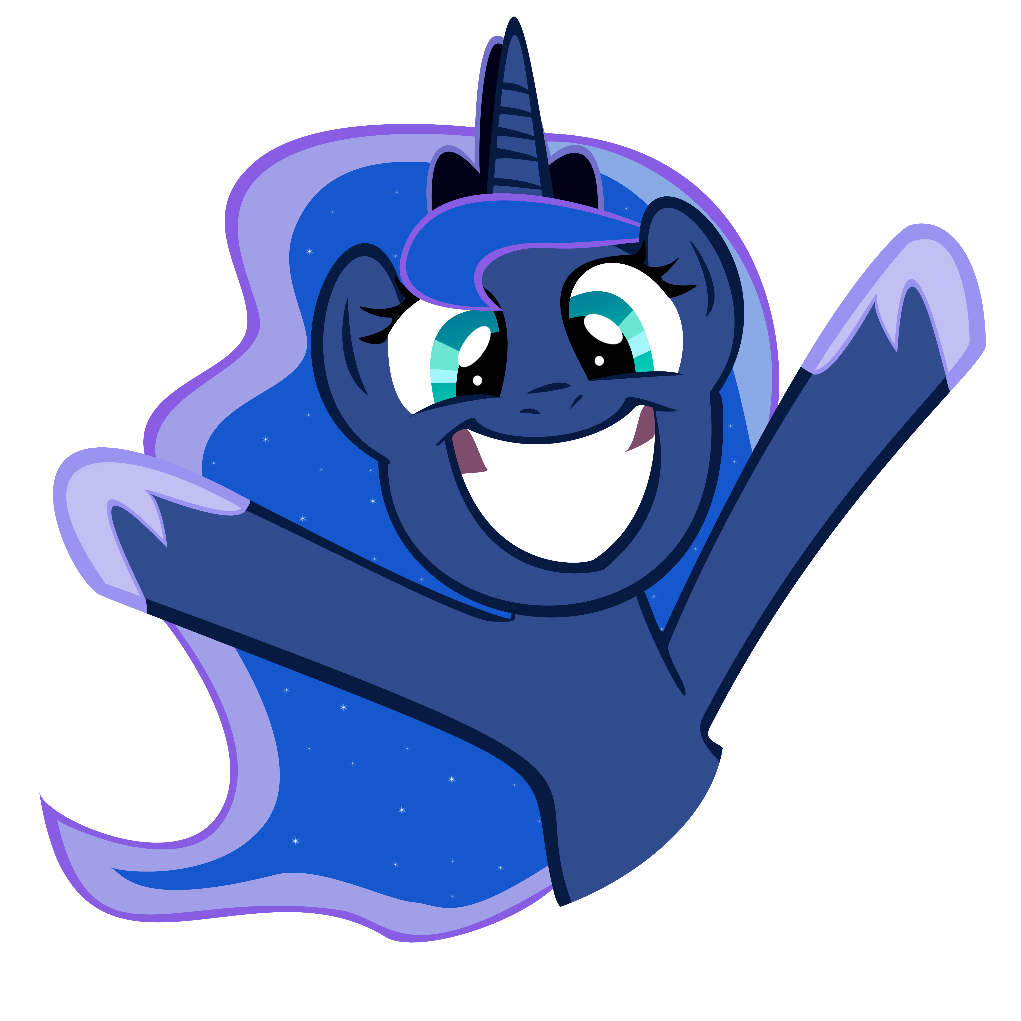